Budgets - Understanding The Councils Responsibility
[Speaker Notes: Funding for University of Missouri Extension is a shared responsibility among:
 the U.S. Department of Agriculture
 the University of Missouri
 and county Extension councils.
As a council member, you are responsible for overseeing and accounting for all funds received by the council and used for local office operations and program expenses.]
Sources and Amount of Funding
Federal – USDA
State – General Assembly
County – Commission
Grants & Contracts
Donations
[Speaker Notes: University of Missouri Extension is funded through a three-way partnership with federal, state and local governments. The partnership is statuary and is the basis of our Extension funding and allows us to conduct much of our programming efforts.

The U.S. Department of Agriculture funds cooperative Extension work. The federal funding has been somewhat static for many years but is critical to our Extension program in Missouri.

State appropriations from the Missouri General Assembly to the University of Missouri are used to match the federal funding creating a solid foundation for our Extension efforts.

County governments appropriate funds annually to county Extension councils for support of local Extension work. Local Extension budgets also are supported through sales of publications and services, such as soil testing; donations from citizens; grants for specific activities; and program fees.  County funding completes our 3 way partnership that form Extension throughout the United States.

Grants and contracts with federal, state and local agencies provide funds for specific educational programs delivered by UME and other University faculty and staff. Grant and contract funds support campus and regional Extension activities.  Keep in mind that some of these funds have been earmarked for specific programs.  These restricted funds cannot be used for general operating costs, but must be spent on the programs for which they are intended.  Examples include most Grant and Contract funds, (OTHER EXAMPLES)]
State Statutes

Section 262.590(3) — Duties
“… arrange for and administer the county share of cost of the Extension services …”
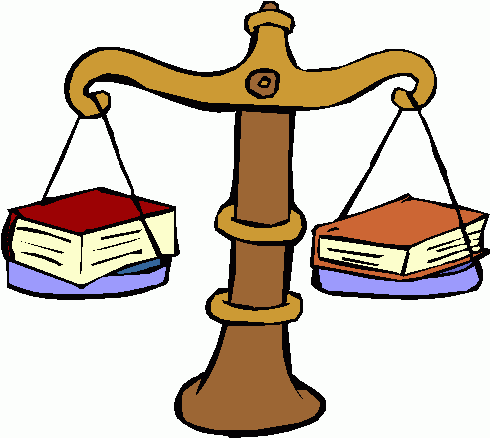 [Speaker Notes: Missouri statutes outline the Extension council’s legal responsibilities for financial support of local Extension work, and management of and accountability for the council budget.
The statutes require the county Extension council to “arrange for and administer the county’s share of the cost of providing Extension services.”]
State Statutes

Section 262.597 — Budget
Established and filed annually
Jan. 1 in most counties
Sept. 1 in first-class counties
Sets minimum appropriations
[Speaker Notes: The council, in cooperation with the county commission share prepare an annual financial budget shall prepare an annual budget covering the counties cost of carrying on the Extension services.  It shall be filed with the county on or before January 1 except, Class 1 counties shall submit their budget on September 1.]
State Statutes

Section 262.600 — Funds
Submit monthly to commission:
Requisition
Statement of expenditures
Certified and itemized
[Speaker Notes: At the close of each month, the council requisitions the county commission for the estimated month’s expenditures.
Within 10 days, the council is required to submit an itemized and certified statement of expenditures covered by the requisition.
The council president and elected secretary are the certifying officers.]
State Statutes

Section 262.610 — Treasurer
Deposits monies
Pays bills
Keeps records
Presents annual financial report
[Speaker Notes: The council treasurer is responsible for all monies received. Working with the county support staff the treasure ensures all funds are properly deposited, writes checks for bills, and keep records of receipts and expenditures.
At the annual meeting, the treasurer provides financial report summarizing all monies received, along with the sources, and all disbursements.]
State Statutes

Section 262.610 — Annual Report
Elected Council Secretary Submits 
Details:
Receipts and expenditures
Summary of work
Results accomplished
Due by Feb. 1
[Speaker Notes: At the end of each year, the Extension council prepares and submits an annual report to the county commission. The report is submitted by the elected council secretary and should contain:
 A list of receipts and expenditures for the year;
 A summary of the work undertaken;
 And the results accomplished;
Annual reports are to be filed with the county commission no later than Feb. 1 of the year following.]
Budget Guidelines
[Speaker Notes: In addition to the legal obligations that are set forth in state law, there are best practices that Extension councils should follow.  Let’s begin with these guidelines for council budgets.]
Budget Administration
Treasurer
County Engagement Specialist
Extension Council
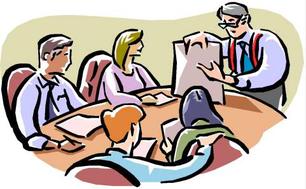 [Speaker Notes: (Operating budget continued)
The council treasurer has overall responsibility for the local budget. At each council meeting, the treasurer ensures a financial statement is provided, detailing receipts and expenditures for the prior month.

The county engagement specialist is the UME liaison with the council and assists the treasurer in preparing the budget and the monthly financial statement, and keeping the budget current throughout the year.

The full extension council holds the legal responsibility for proper oversight and administration of funds.  Every council member shares in this responsibility

University of Missouri Extension provides county Extension offices with computer software, QuickBooks Pro, to assist councils in maintaining financial records.
The financial records include receivables, payables, revenues, expenses, assets and liabilities.

The CES can provide information concerning our best practices.]
Fiscal policies and procedures
MU Recommendations to comply with:
State statutes
University policies
Commonly accepted practices for public entities
Example:
Bonding treasurer and bookkeeper
[Speaker Notes: (Operating budget continued)
University of Missouri Extension has developed fiscal policies and procedures to help councils in complying with:
 State statutes;
 University policies;
 and commonly accepted practices for public entities.

These policies and procedures provide for uniform financial recordkeeping and facilitate reporting among cooperating partners -- the University, county councils and county commissions. 

For example, the law requires that councils obtain a corporate surety bond of at least 125% of the estimated amount that will be in the treasurer’s custody at any one time.  In addition, a position corporate surety bond of at least 125% of cash on hand is recommended for the council bookkeeper and other council employees.]
Reports
Monthly financial statement
Quarterly financial report
Annual report
Annual audit report
Council committee
Audit/CPA firm
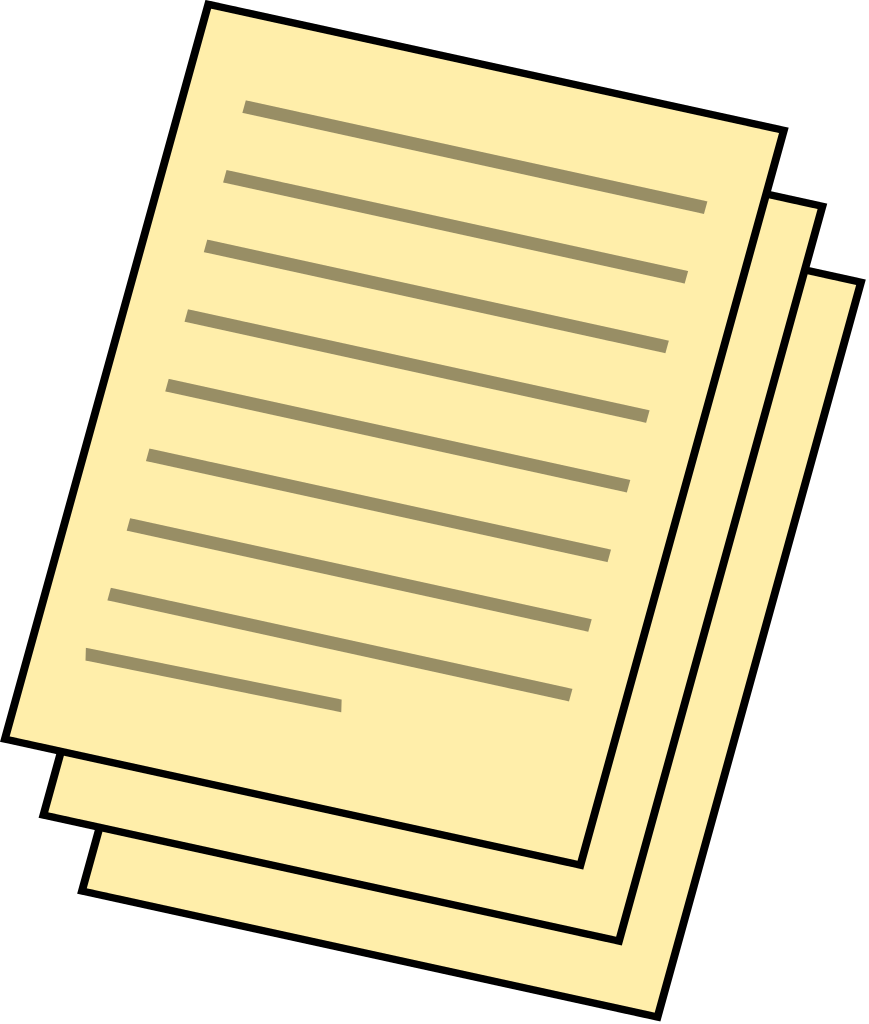 [Speaker Notes: (Operating budget continued)
As the recipients of public funds, University of Missouri Extension at all levels is required to make regular reports to funders. Councils are required to provide four basic reports:
Monthly financial statements showing receipts and expenditures.
Quarterly financial reports summarizing revenues and expenses. This report is used by the University to meet state and federal reporting requirements.
An annual report summarizing receipts and expenditures, the work undertaken and the results accomplished.
Finally, an annual audit of the financial records and operating procedures. Audits may be done by a council committee or by a certified public accountant or audit firm. The completed audit is presented in writing to the council and made part of the minutes. A copy should be given to the county commission and made available to the public. A copy also should be sent to the regional director.]
Providing Sound Financial Management
[Speaker Notes: Sound financial management of council funds is shared by multiple people.  In the next few slides we will discuss how these roles create important checks and balances for council funds.]
CES Role
Oversees day-to-day operations
Supervises council-paid staff
Reviews receipts and disbursements
Implements county-level policies
Informs council and regional director
[Speaker Notes: The CES is responsible for:
Overseeing day-to-day operations
Assisting in supervising council-paid staff members
Reviewing receipts and disbursements to monitor the budget, policies and procedures
Assisting in the implementation of county-level policies adopted by the council
Keeping the council and regional director informed of administrative matters.]
Bookkeeper Role
Enter transactions in Quickbooks
Prepare monthly, quarterly and annual financial reports
Reconcile bank statements
Generate invoices
Disburse payments
[Speaker Notes: The bookkeeper conducts most of the support work in maintaining council financial records.  Using the Quickbooks bookkeeping software, they enter transactions, prepare reports, generate invoices and disburse payments.]
Treasurer Role
Review monthly financial reports and appropriate documentation
Present reports to council
Sign checks (with second officer)
Work with budget committee to develop budget proposal
[Speaker Notes: As discussed earlier, the council treasurer is legally responsible for all council finances. While many of the day to day operations have been delegated to others, it is important that the treasurer maintains oversight of these functions.  To do this, they should closely review financial reports and documentation prior to council meetings so they are prepared to present the reports and answer any questions.  They have signature authority for the council accounts, and should work closely with the budget committee to develop the annual budget proposal.]
Council Finance Committee Role
Develop budget proposal
Present proposal to county commission
Review financial policies and make recommendations to council
[Speaker Notes: Most councils have a standing committee on finance to provide input on financial management.  Common roles of the finance committee include working with the treasurer to develop the budget proposal, supporting the treasurer when presenting the budget proposal to the county commission, and periodically reviewing the financial policies of the council to recommend changes that might be needed.]
Extension Council Role
Prepare budget
Administer county funds
May receive gifts, purchase property
Collect fees for services
Direct the activities of the treasurer
Review financial reports, monitor budget
Establish audit procedures and other fiscal policies
[Speaker Notes: While many of the specific duties of financial management are delegated to specific individuals, every council member shares in the responsibility of providing appropriate oversight for extension council funds.  The council in its entirety approves the budget, reviews reports, monitors the budget, and sets fiscal policies.  Even though you may not serve as treasurer or on the finance committee, it is critically important that you are well informed of the council’s financial status.]
Avoid these hazards
Inappropriate signature authority
University and council employees should not sign for accounts or contracts
Council officers hold signature authority
Lack of transparency
Private Inurement (personal benefit)
[Speaker Notes: Finally, let’s discuss a few pitfalls that your council should avoid.

First, be sure the appropriate individuals are given signature authority for the council’s financial accounts.  University employees (specialists and program assistants) and council employees (bookkeeper and other support staff) should not sign any checks, contracts, or tax reports.  These should be signed by those council members who have been designated with this authority – usually the Treasurer and other council officers.

Because council funds are public funds, be as transparent as possible in all your financial reports. Provide your council with open access to the details of your county finances to increase accountability, limit liability, and develop trust.

Private inurement is a legal term, meaning that either an employee or board member is benefiting financially from the organization.  This is never appropriate, and if you have reason to believe this is happening, you should investigate and make sure it is addressed.]
[Speaker Notes: This concludes our presentation.  Are there any questions?]